Elektronická  učebnice - I. stupeň                     Základní škola Děčín VI, Na Stráni 879/2  – příspěvková organizace                                   Svět kolem nás
26.1 Člověk a jeho zdraví – ČLOVĚK                                                SMYSLY
HÁDANKY 
Které smyslové orgány to jsou?
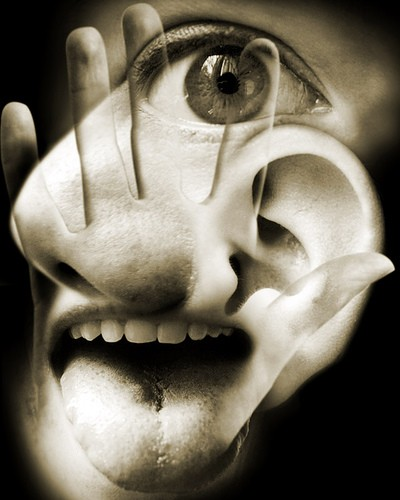 Dvě kavky vedle sebe sedí,
jedna druhou nevidí.
Kdo všechno slyší a nikdy nic neřekne?
uši
oči
Dva chlívky pod jednou stříškou.
Když druzí pracují,
ona jen mluví,
ale u stolu sní všechno sama.
nos
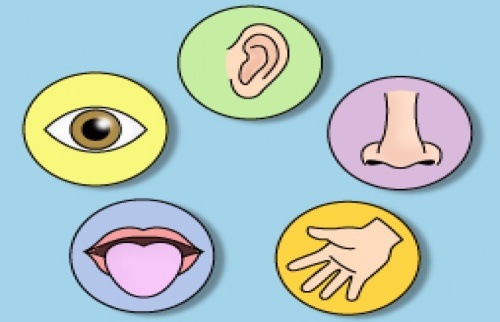 pusa
Jeden kmen na dvou ratolestech
drží deset větviček.
Co vidíš na obrázku?
trup, ruce a prsty
Autor: Mgr. Vladimíra Jaborová
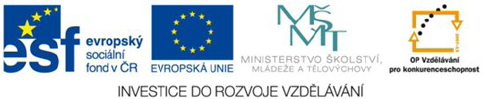 [Speaker Notes: Víte, kdo způsobuje angínu, chřipku, nebo neštovice?]
Elektronická  učebnice - I. stupeň                      Základní škola Děčín VI, Na Stráni 879/2  – příspěvková organizace                                  Svět kolem nás
26.2 Co už víš?
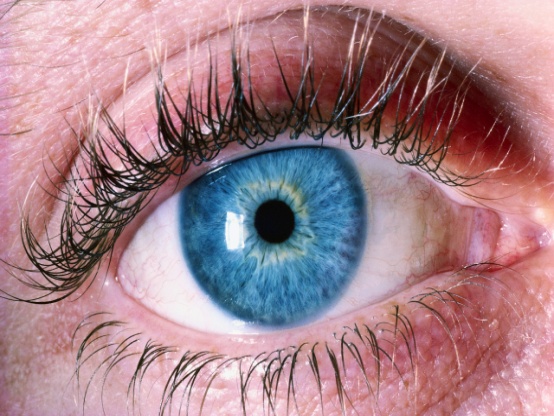 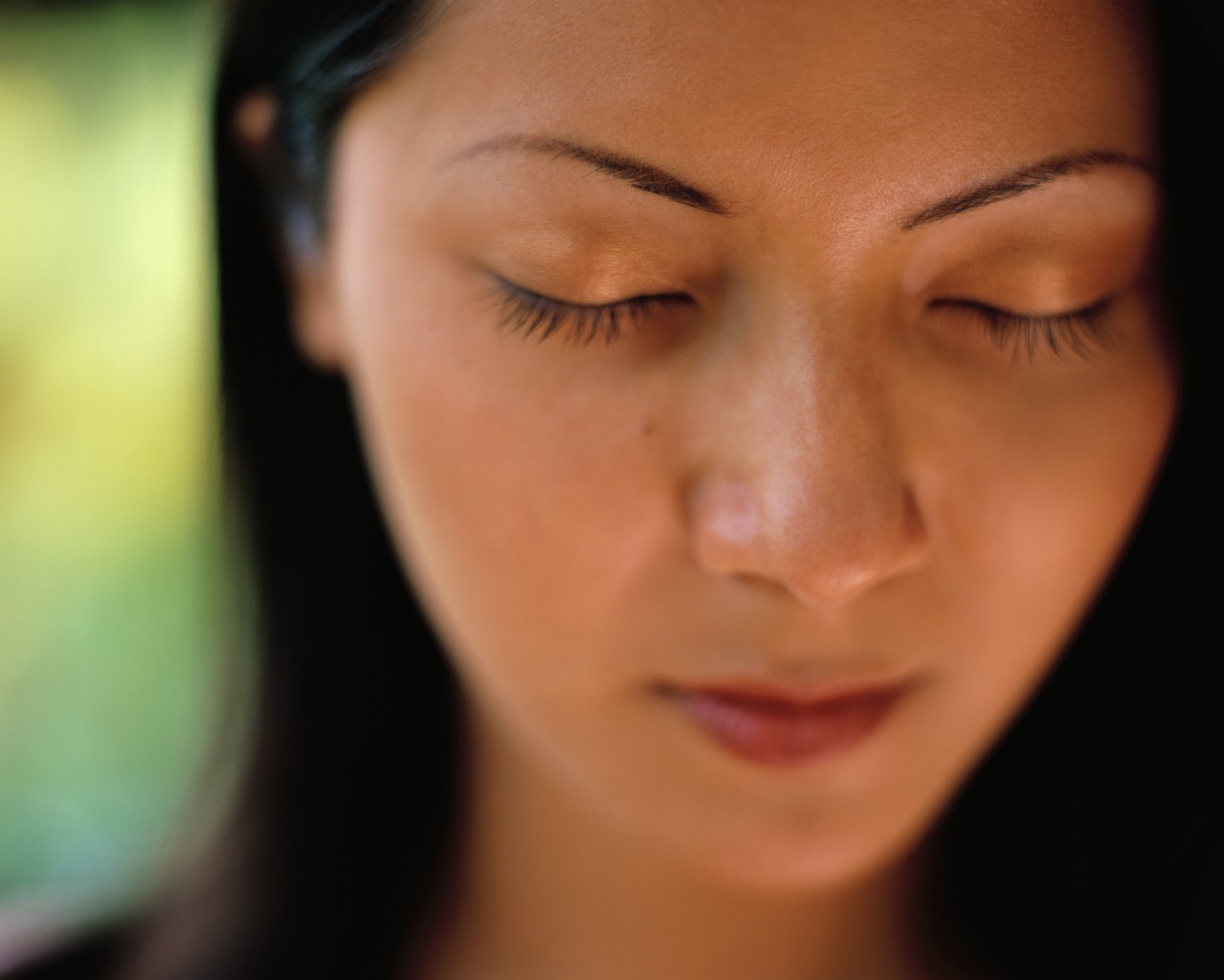 Smysly
► zrak
► čich
► chuť
► hmat
► sluch

Orgány
► oko
► nos
► ústa
► kůže
► ucho
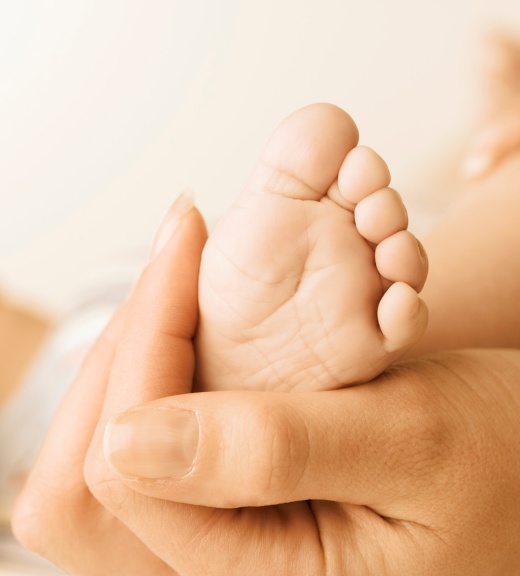 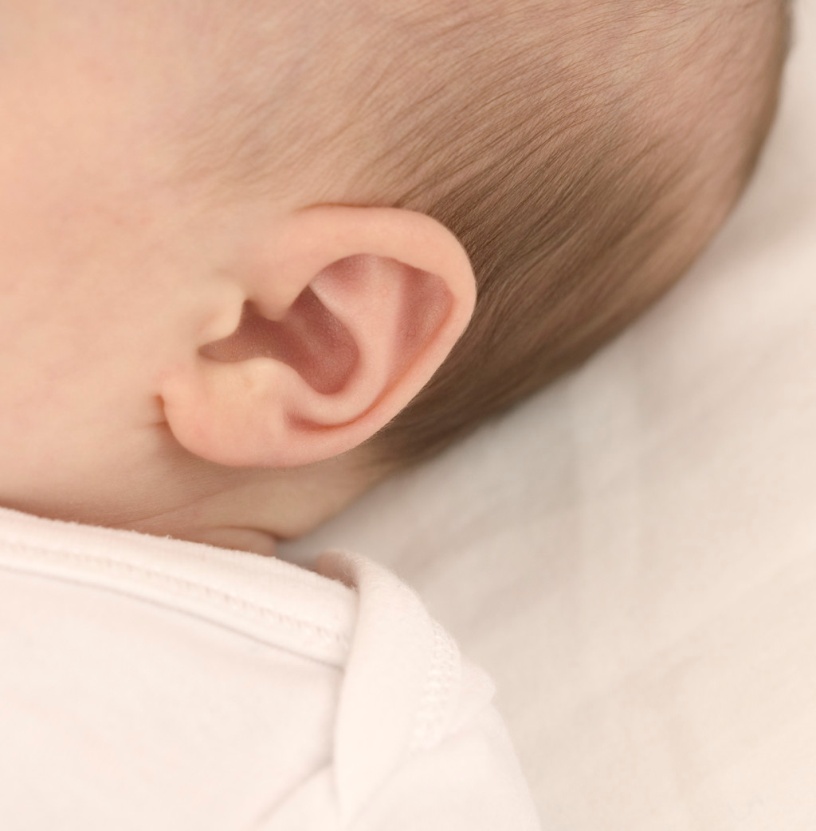 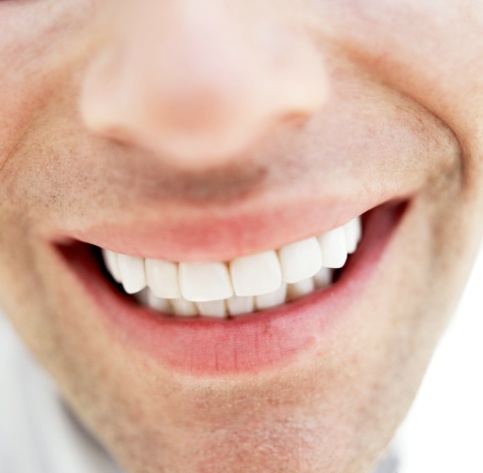 Elektronická  učebnice - I. stupeň                      Základní škola Děčín VI, Na Stráni 879/2  – příspěvková organizace                                  Svět kolem nás
26.3 Smysly
Chuť
Dovoluje vnímat chemické látky rozpuštěné ve slinách nebo vodě. Nejcitlivější místo hmatu je na konečcích prstů a na špičce jazyka, naopak nejméně je jich na zádech. Rozdílnost chutí  poznáváme na jazyku. Citlivost chuti u jednotlivých lidí může být velmi rozdílná.
Čich
Je to schopnost vnímat vůni nebo zápach ve vzduchu. Citlivost čichu se u různých lidí liší. Obecně mají ženy citlivější čich než muži.
Zrak
Zrak je smysl, který umožňuje
vnímat světlo, tmu, různé barvy, tvary. Pro člověka je to smysl nejdůležitější, asi 80 % všech informací vnímáme zrakem. Zrak je zaměřen hlavně na vnímání kontrastu, vzdálenost a významně se podílí na orientaci v prostoru. Oči si musíme chránit před slunečním zářením brýlemi.
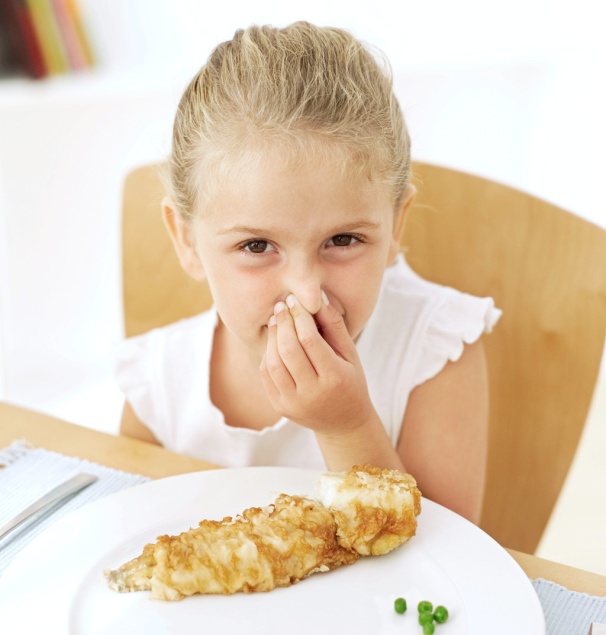 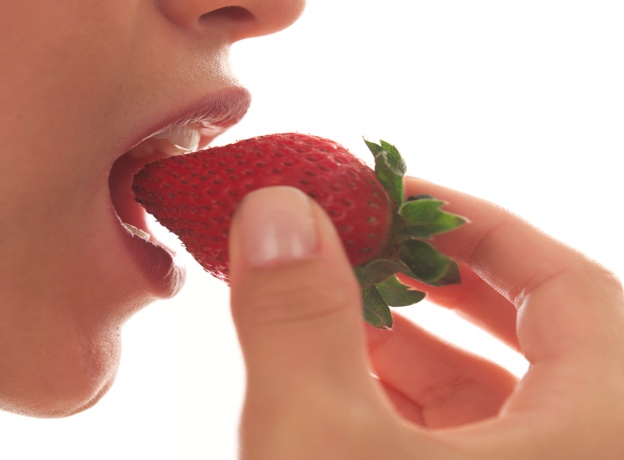 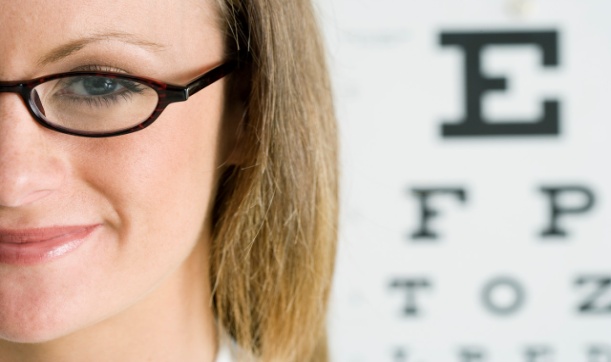 Elektronická  učebnice - I. stupeň                      Základní škola Děčín VI, Na Stráni 879/2  – příspěvková organizace                                  Svět kolem nás
26.4 Smysly
Svět kolem nás poznáváme smysly. Částem těla, v nichž jsou smysly uloženy, říkáme smyslová ústrojí.

Mezi námi žijí lidé, kteří mohou mít některé smysly poškozeny. Musíme k nim být ohleduplní a snažit se o pomoc, mají to v životě těžší.
Hmat
Smysly, které pomocí receptorů v kůži umožňují získávat informace z okolí - chlad, teplo, bolest, tlak, píchnutí. Nejcitlivější místo hmatu je na konečcích prstů a na špičce jazyka, nejméně je jich na zádech.
Sluch
Je schopnost vnímat zvuky. Rozeznáváme zabarvení zvuků. Jednotlivé tóny se u lidí různí. Tato schopnost se označuje jako hudební sluch. Díky tomu, že člověk má uši po stranách hlavy, umožňuje sluch orientaci v prostoru.
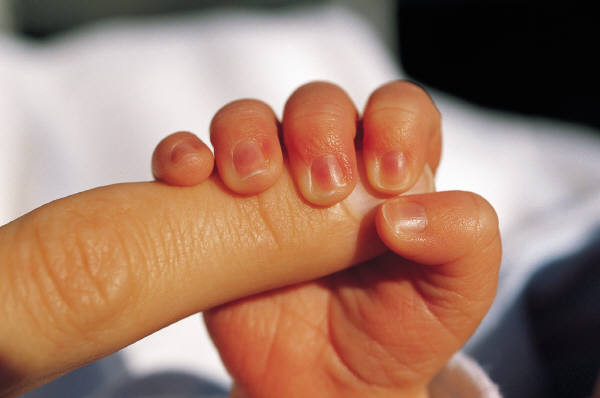 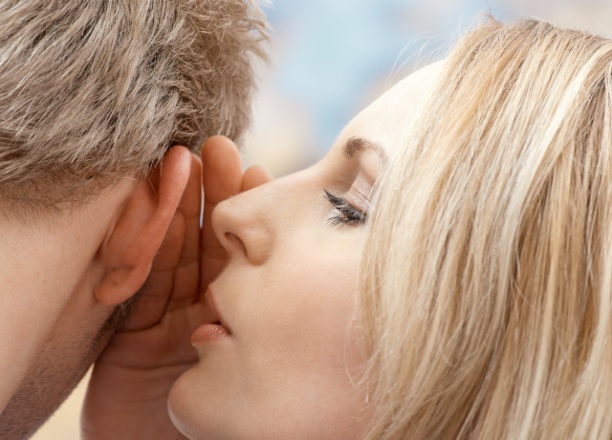 Elektronická  učebnice - I. stupeň                      Základní škola Děčín VI, Na Stráni 879/2  – příspěvková organizace                       	          Svět kolem nás
26.5 Procvičení a příklady
2. Který orgán vykonává  jakou funkci? Ke každému obrázku napiš, o jaké smyslové ústrojí  se jedná.

• schopnost vnímat zvuky

• umožňuje získávat informace z bezprostředního okolí, vnímá dotyk, teplo, chlad atd.

• schopnost vnímat vůni nebo zápach 

• díky němu získáváme až 80% všech informací z okolí. Ve tmě se tato schopnost omezuje
Vezmi si jablko a dokonči věty, podle toho, jakým smyslovým orgánem vnímáš:
oči: Jablko je…
konečky prstů a dlaní: Jablko je...
uši: Kutálej jablko na lavici.
Když jsem kutálel(a) jablko, uslyšel(a) jsem…
nos: Když jsem přivoněl(a) k jablku, cítil(a) jsem…
jazyk: Když jsem si kousl(a) do jablka poznal(a) jsem, že jablko je...
Totéž proveď s jiným druhem ovoce nebo zeleniny. Pak si zavaž oči a zkus, zda jednotlivé druhy od sebe podle chuti rozeznáš.
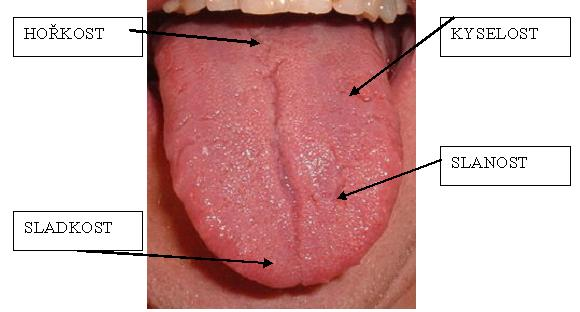 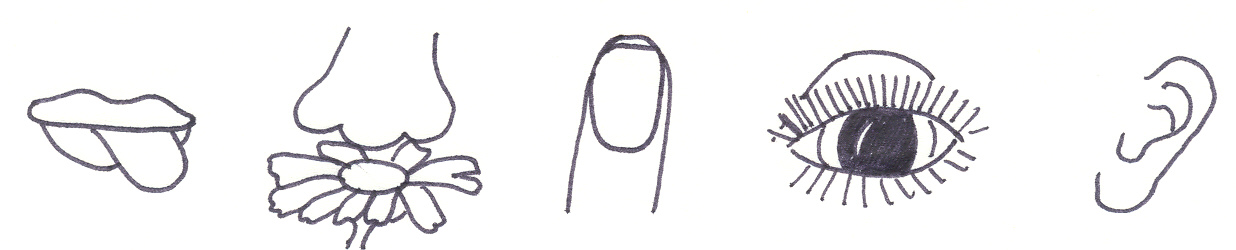 Vyznač barevně do obrázku, kde jsi vnímal/a na jazyku chuť jablka.
Elektronická  učebnice - I. stupeň                      Základní škola Děčín VI, Na Stráni 879/2  – příspěvková organizace                       	          Svět kolem nás
26.6 Něco navíc pro šikovné
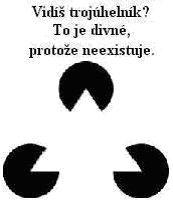 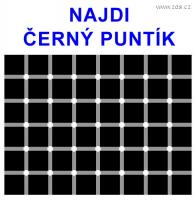 1. Zrakové klamy:

2. Zahraj si hru na slepce – ve dvojicích, jeden má zavázané oči, druhý ho vodí prostorem, upozorňuje ho na překážky. Po chvíli si role vymění. Jaké jste měli pocity jako slepí? Jako vodící?
optické klamy
složení oka
skladba ucha
složení kůže
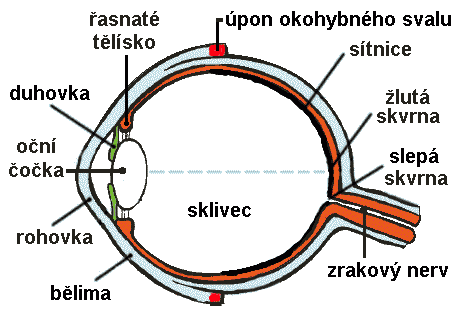 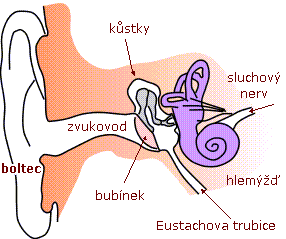 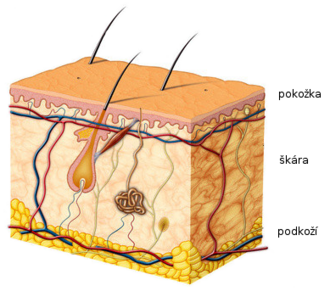 Elektronická  učebnice - I. stupeň                      Základní škola Děčín VI, Na Stráni 879/2  – příspěvková organizace                                  Svět kolem nás
26.7 SENSES
We‘ve got five senses.  We can see with our …………, smell with our …………… and hear with our …………… We use …………… to touch things and …………… to taste food.
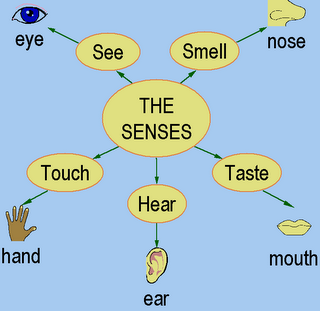 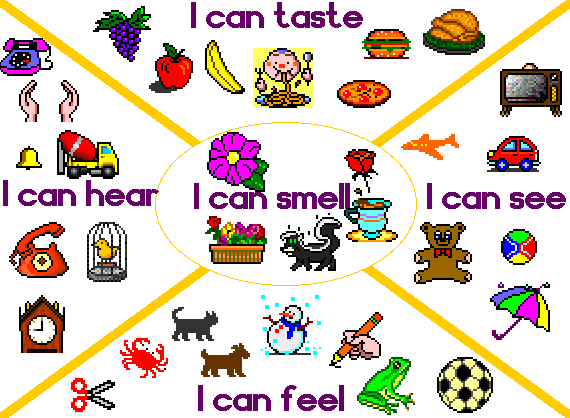 Elektronická  učebnice - I. stupeň                      Základní škola Děčín VI, Na Stráni 879/2  – příspěvková organizace                       	          Svět kolem nás
26.8 Test znalostí
Správné odpovědi:
b
a
d
a
Test  na známku
Elektronická  učebnice - I. stupeň                      Základní škola Děčín VI, Na Stráni 879/2  – příspěvková organizace                       	          Svět kolem nás
26.9 Použité zdroje, citace
http://leqaa.net/vb/showthread.php?t=5137 – slide č. 7
http://stepbystepintoenglish.blogspot.com/2012/02/senses.html - slide č. 7
http://blog-haus.blbne.cz/13118-zrak-sluch-cich-hmata-chut.html - slide č. 1
http://albert.zsunesco.cz:8888/moodle2/mod/page/view.php?id=49 – slide č. 5
http://www.antaryami.net/darpanam/index.php/essays/serial-articles/dharma/item/48-what-extent-is-our-sensory-perception-reliable - slide č. 1
http://kralicek12.blog.cz/0702/zrakove-klamy - slide č. 6
http://ajosek.webovastranka.cz/image/1433_Pro_bystr%C3%A9_hlavy – slide č. 6
Kliparty z databáze.
http://www.optiksrott.eu/?oko_stavba – slide č. 6
http://cs.wikipedia.org/wiki/Soubor:Anatomie_ucha.png – slide č. 6
http://www.hojeni-ran.cz/anatomie-lidske-kuze - slide č. 6
Hádanky v Prvouce: Mgr. Jana Palanská, Vydalo JV Print v Novém Bydžově 2000, str. 1, – slide č. 1
Elektronická  učebnice - I. stupeň                      Základní škola Děčín VI, Na Stráni 879/2  – příspěvková organizace                       	        Svět kolem nás
26.10 Anotace